Figure 1
A
B
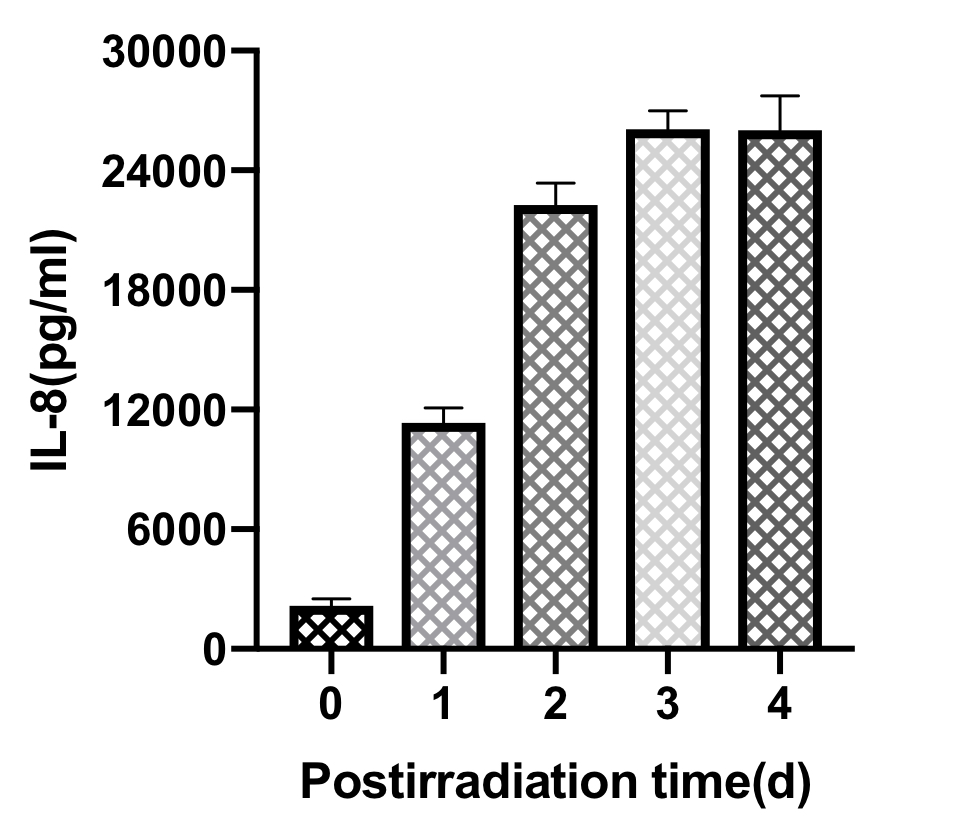 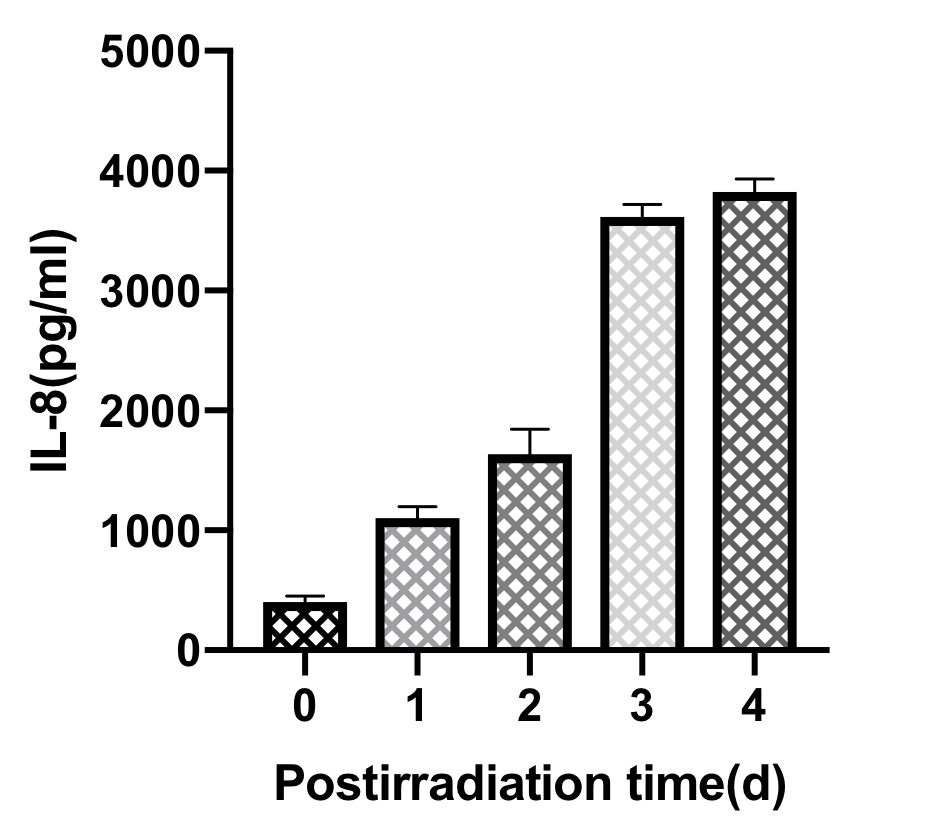 *
*
HUVEC
THP1
*
*
*
*
*
*
Figure 2
A
B
C
*
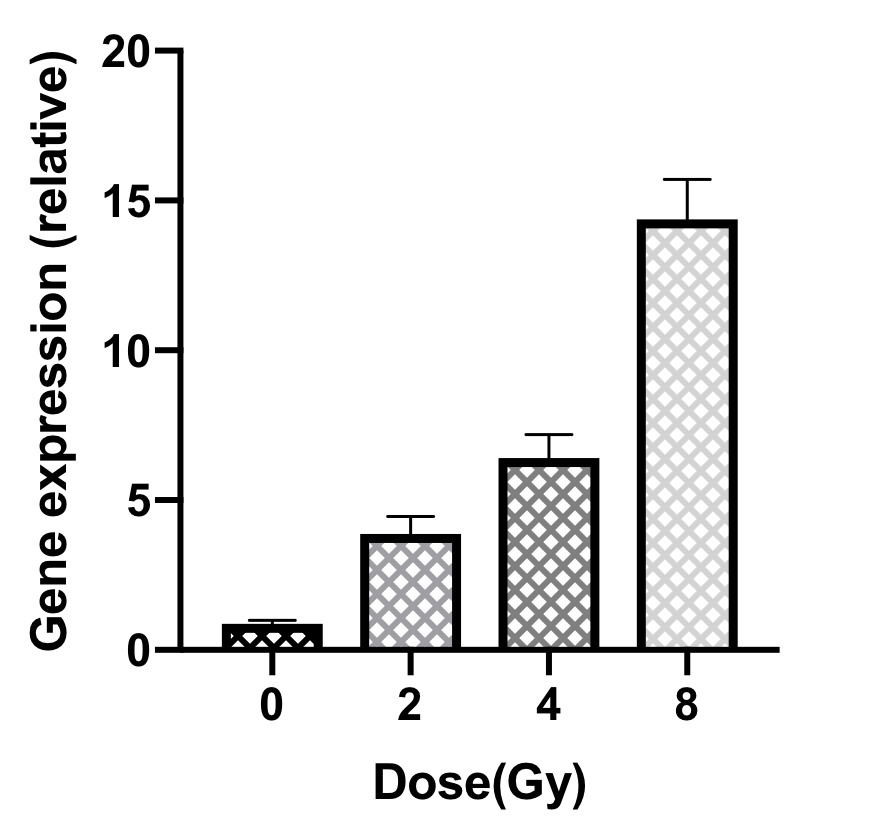 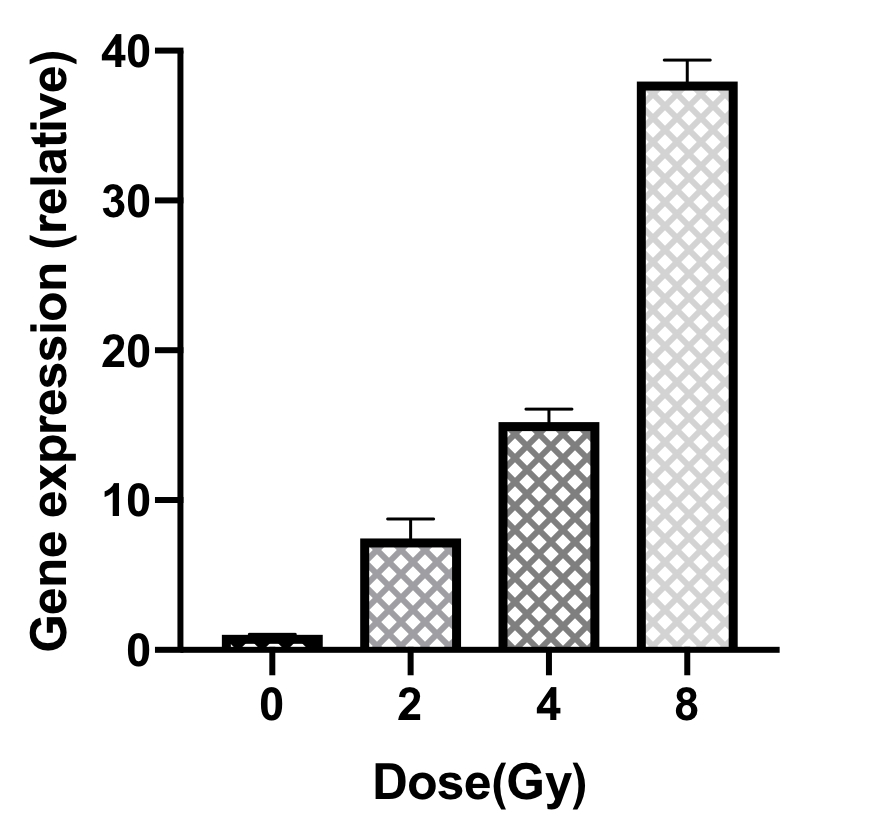 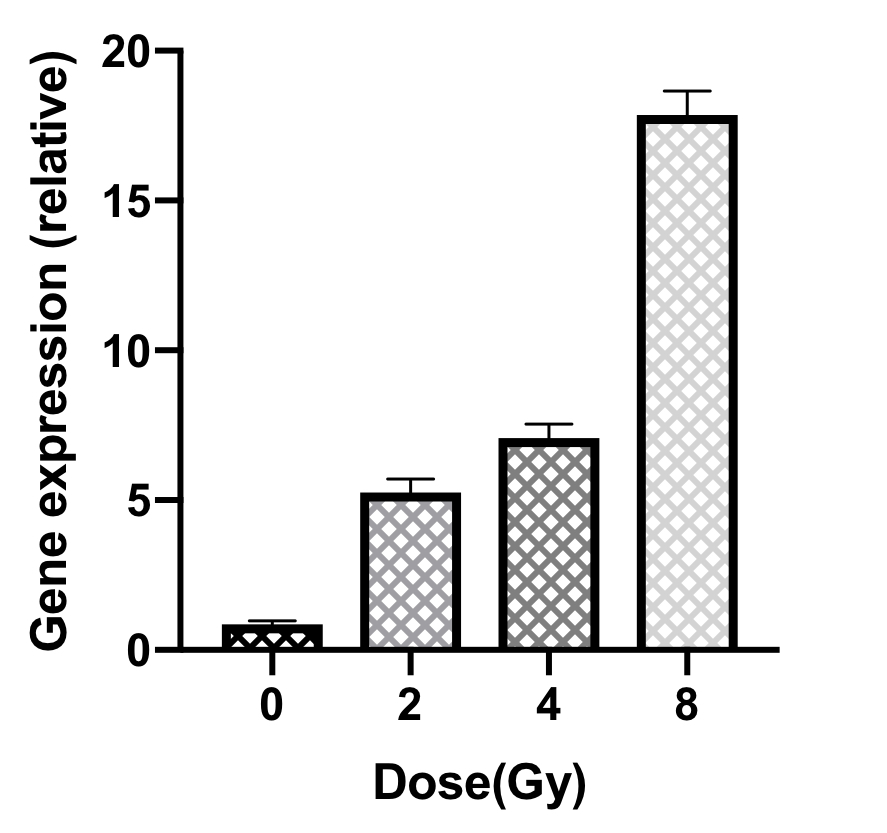 *
A549
H446
PC-9
*
*
*
*
*
*
*
D
E
F
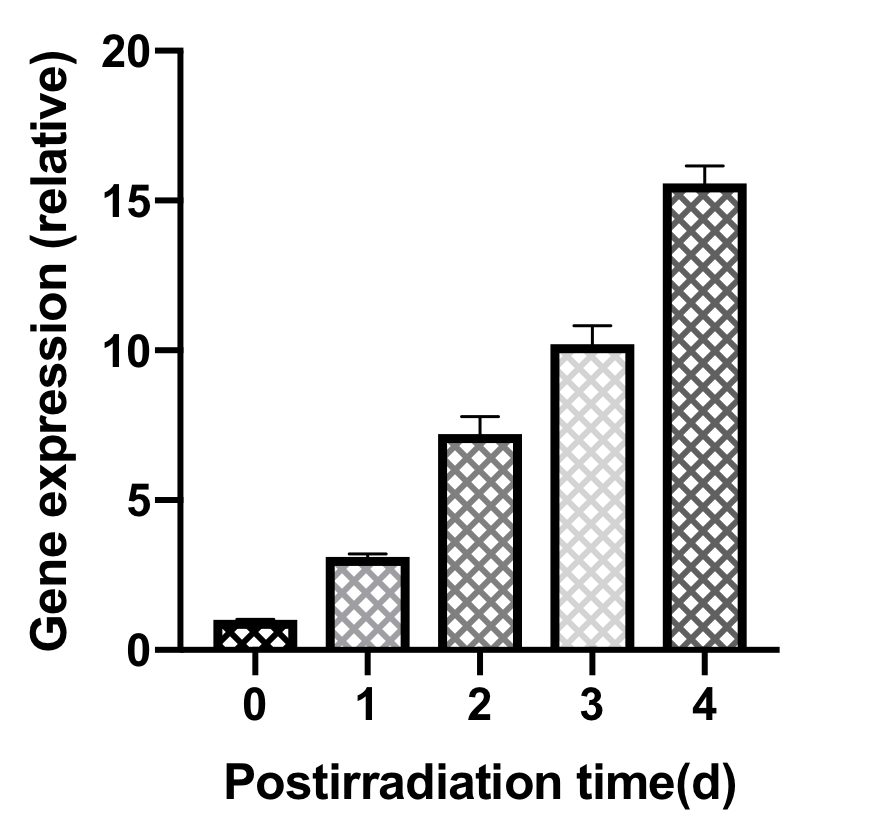 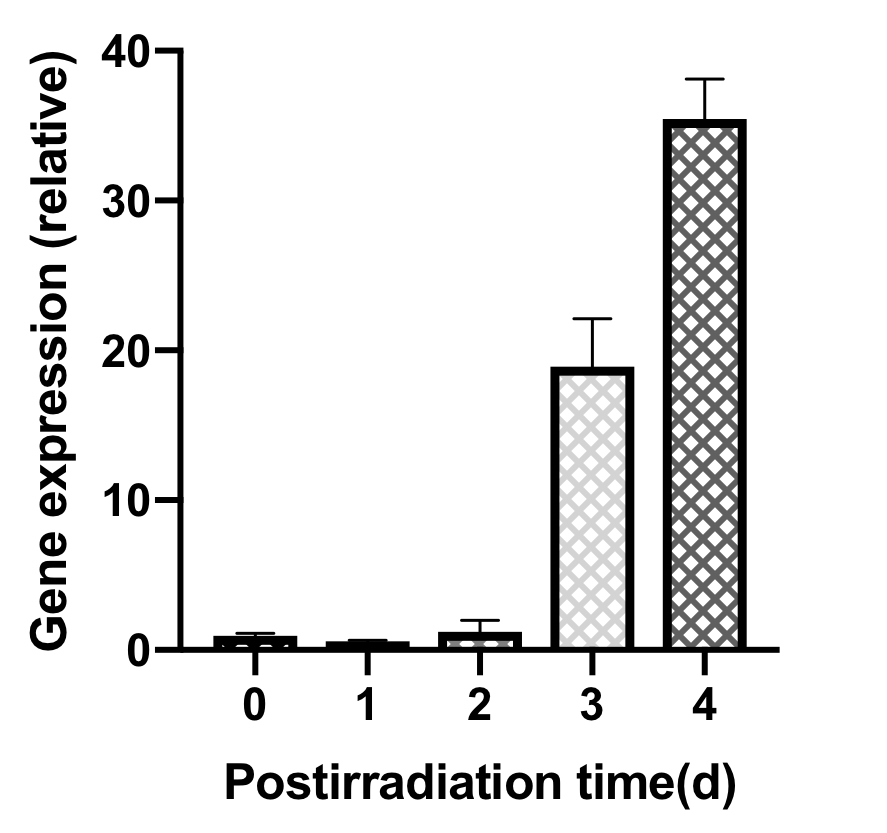 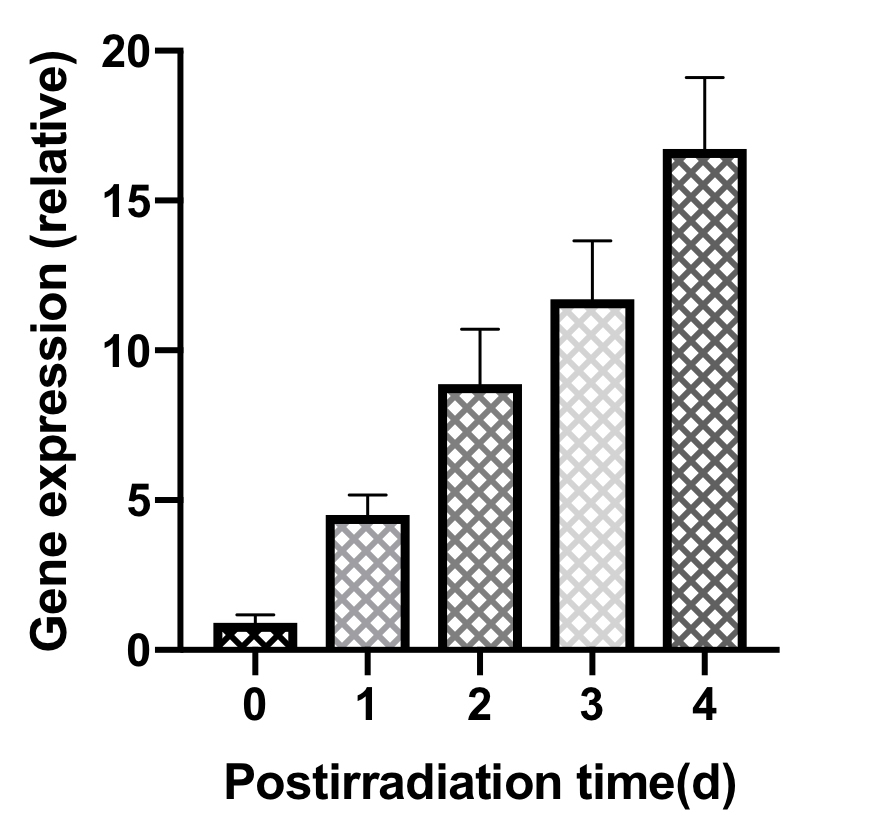 *
*
A549
H446
PC-9
*
*
*
*
*
*
*
Figure 3
A
B
C
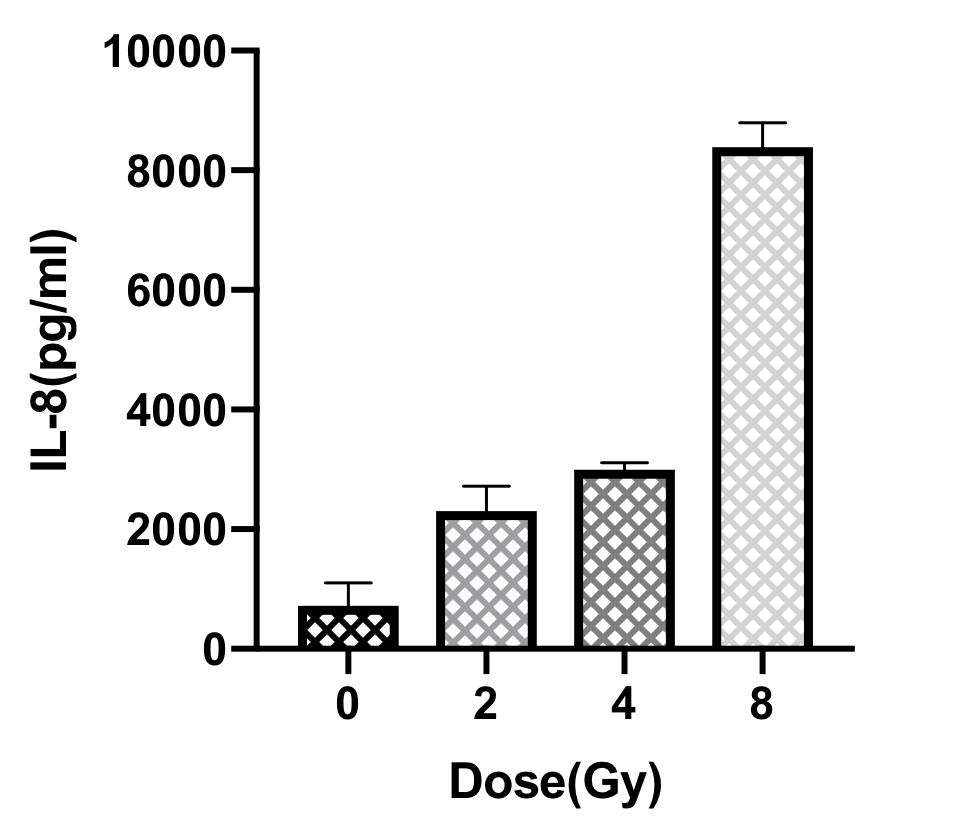 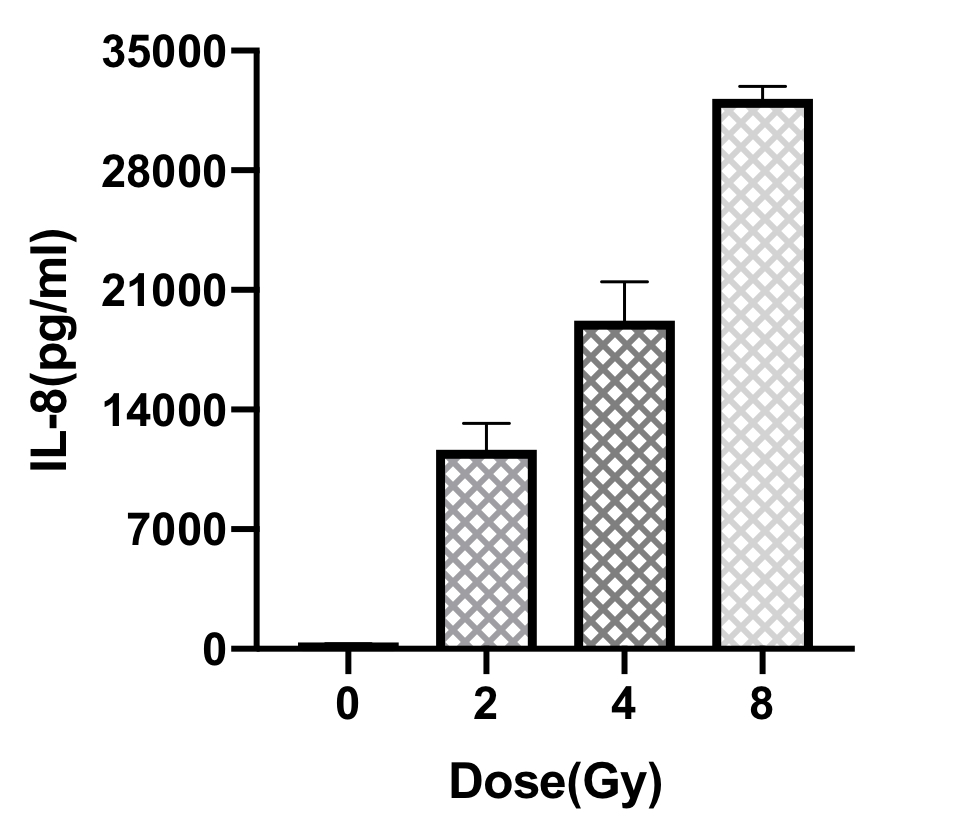 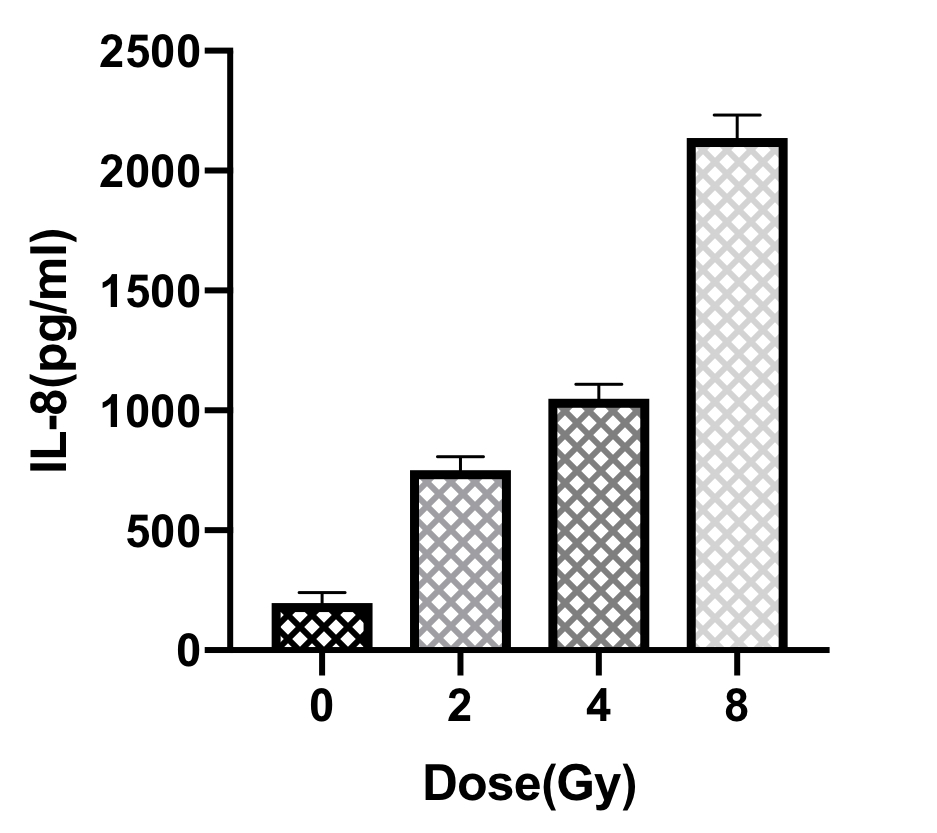 *
A549
H446
PC-9
*
*
*
*
*
*
*
*
D
E
F
*
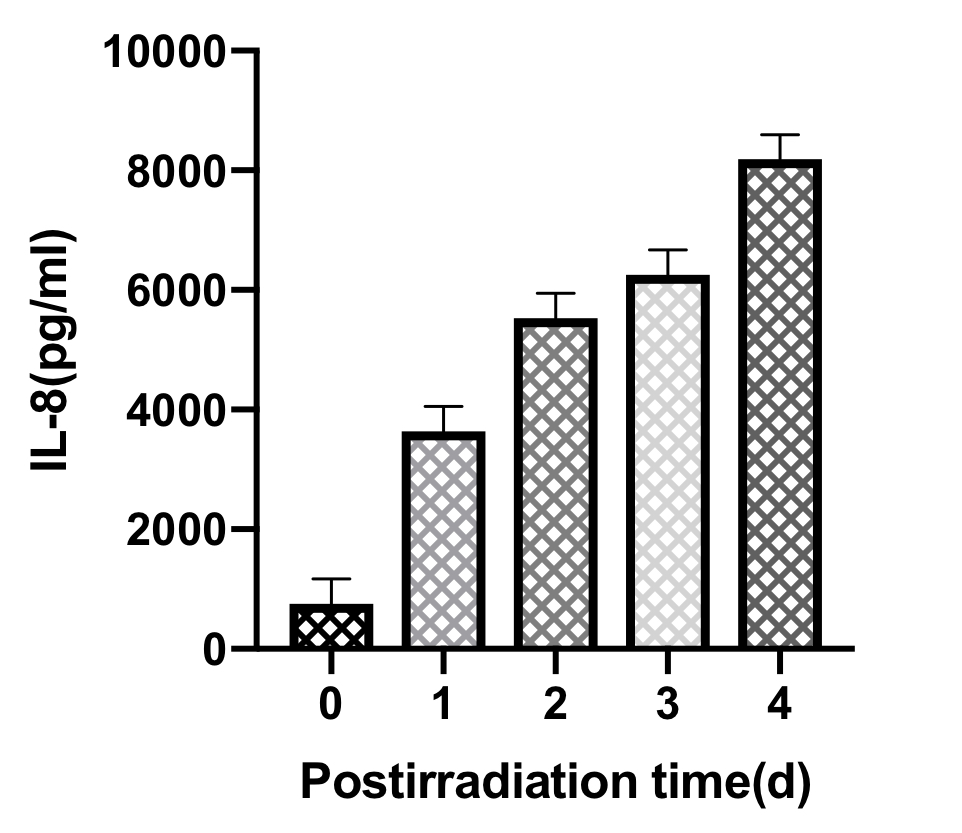 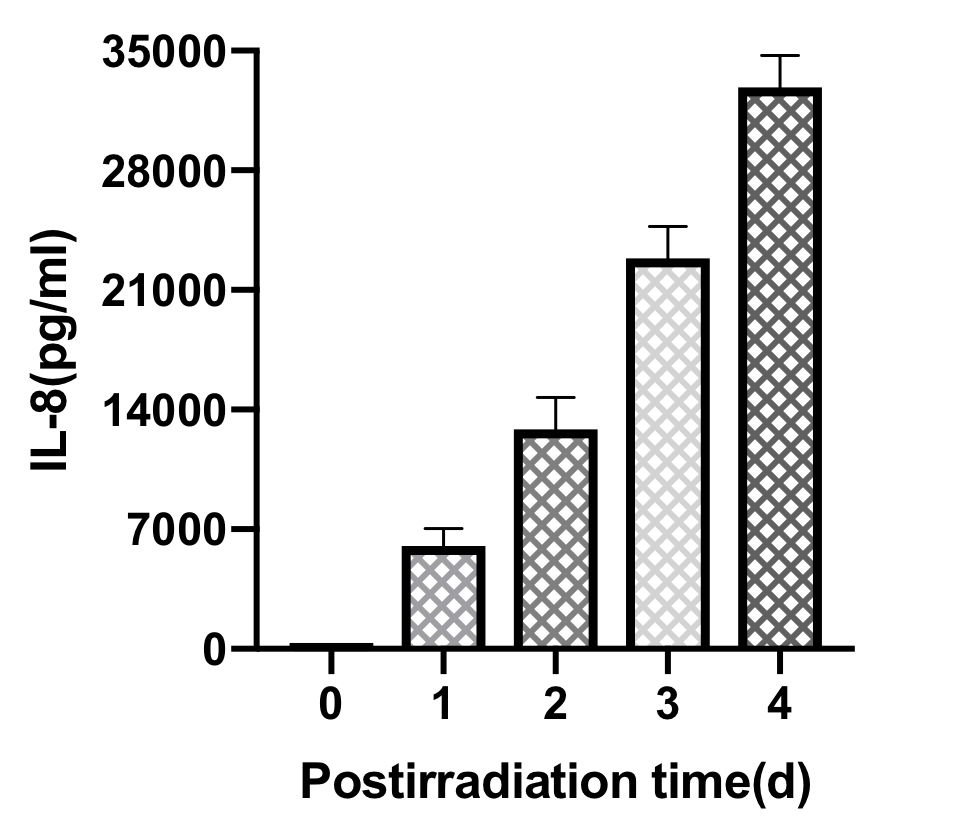 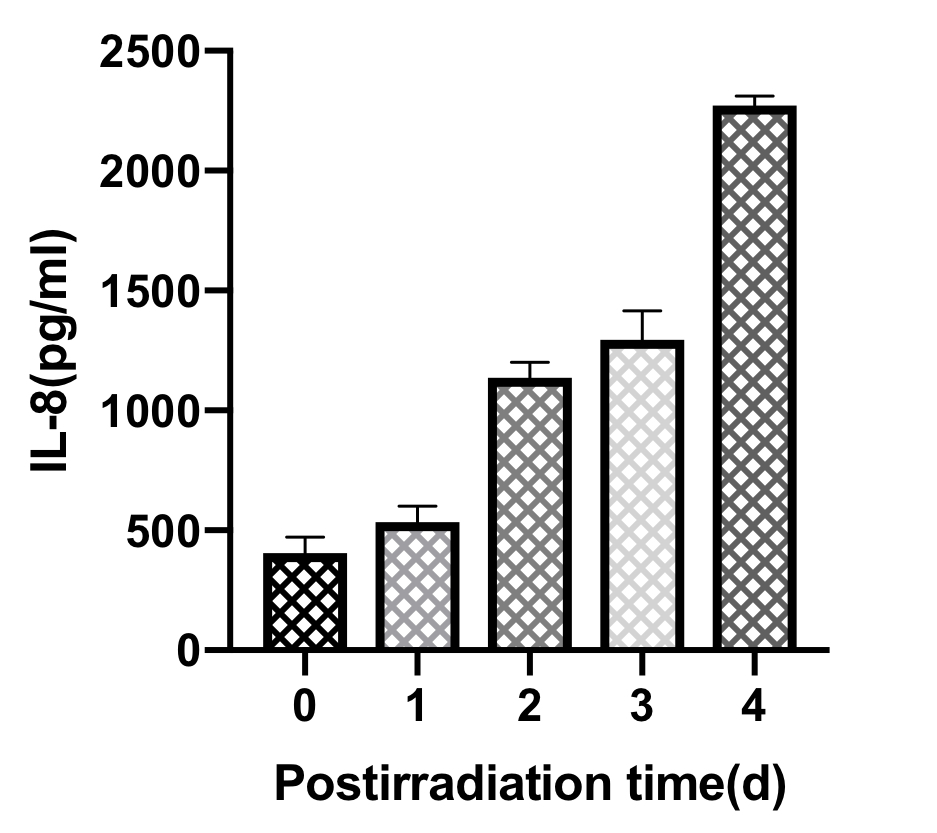 *
A549
H446
PC-9
*
*
*
*
*
*
*
*
*
Figure 4
A
B
A549
PC-9
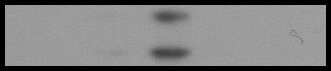 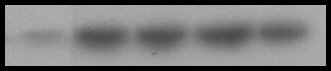 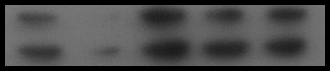 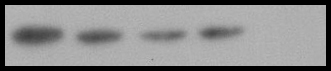 P-NF-κB
P-JNK
P-NF-κB
P-JNK
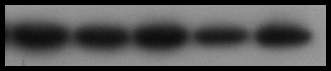 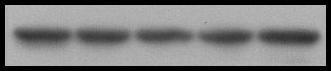 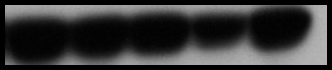 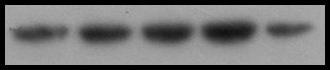 NF-κB
JNK
NF-κB
JNK
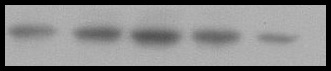 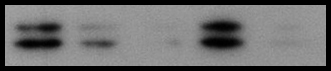 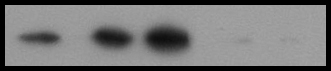 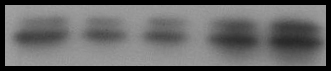 P-P38
P-ERK
P-P38
P-ERK
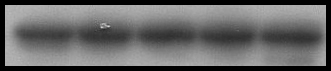 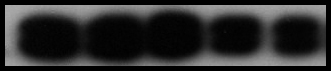 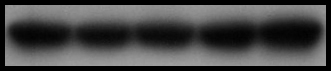 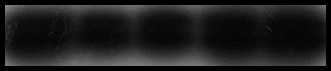 P38
ERK
P38
ERK
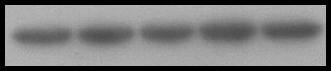 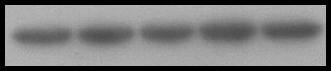 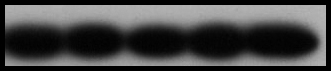 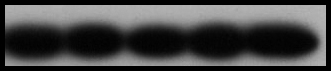 GAPDH
GAPDH
GAPDH
GAPDH
Day
0     1     2     3     4
Day
0      1     2     3     4
Day
0      1     2     3     4
Day
0      1     2     3     4
C
D
A549
PC-9
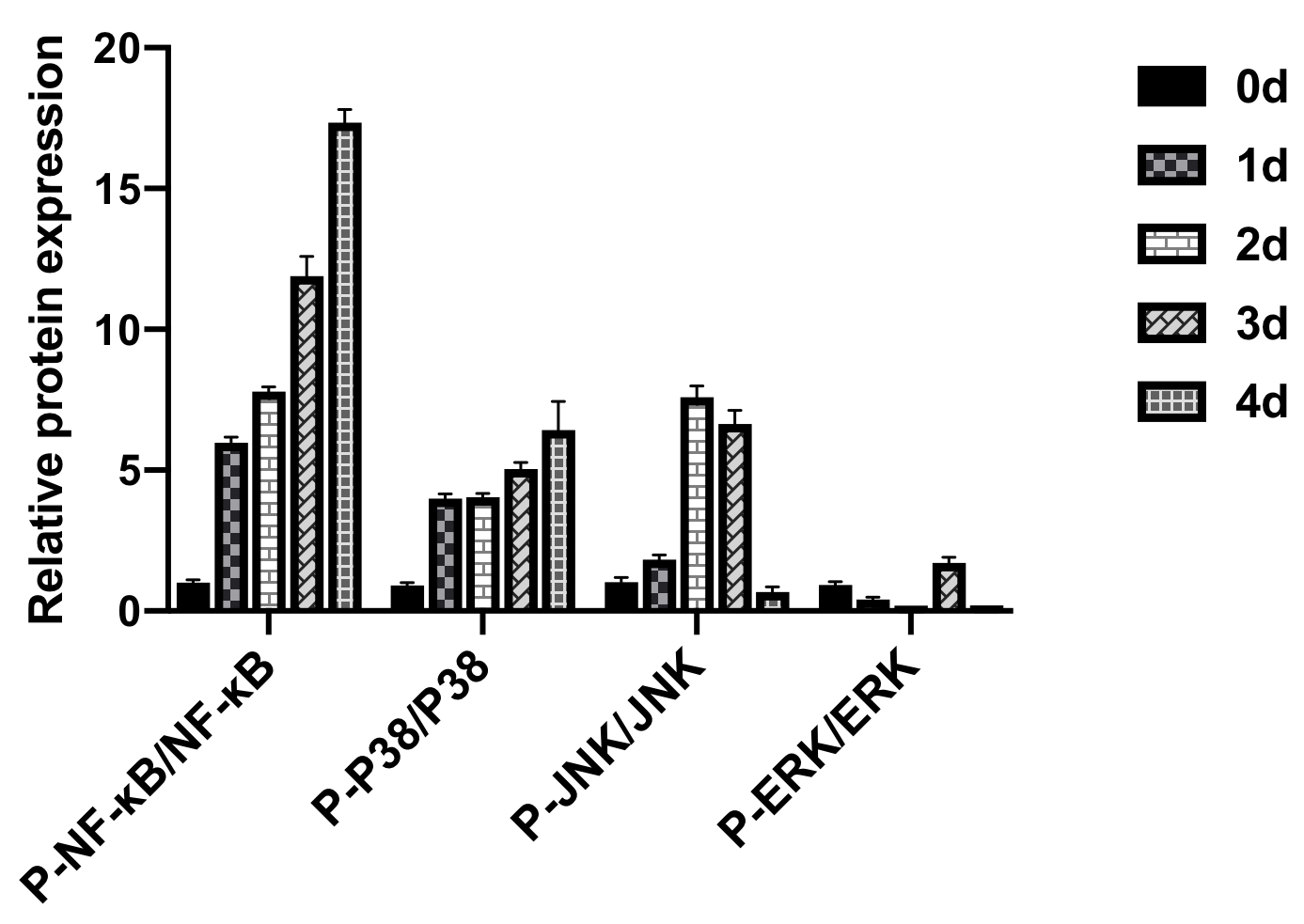 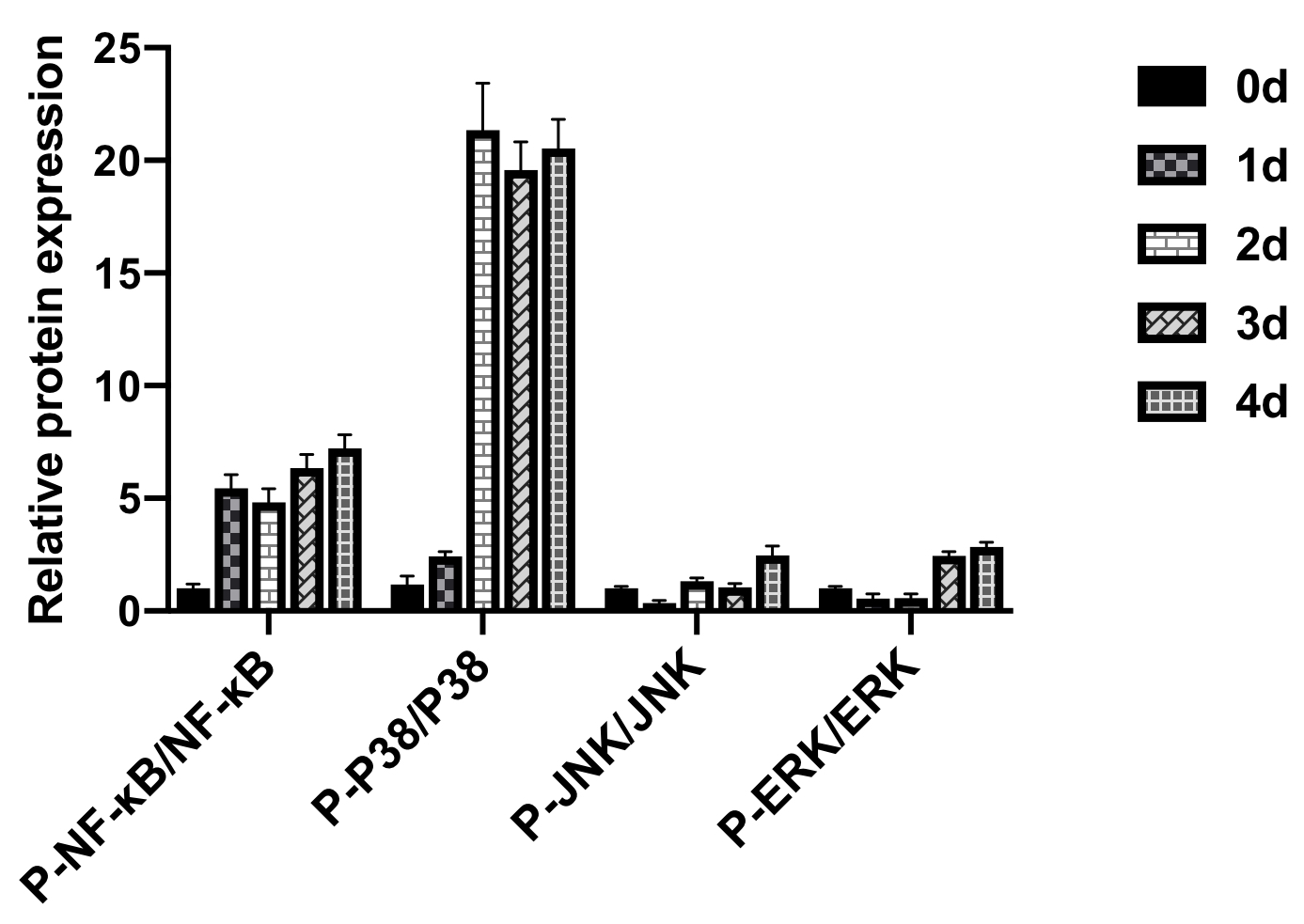 *
*
*
*
*
*
*
*
*
*
*
*
*
*
*
*
*
Figure 5
A
B
C
*
*
*
*
*
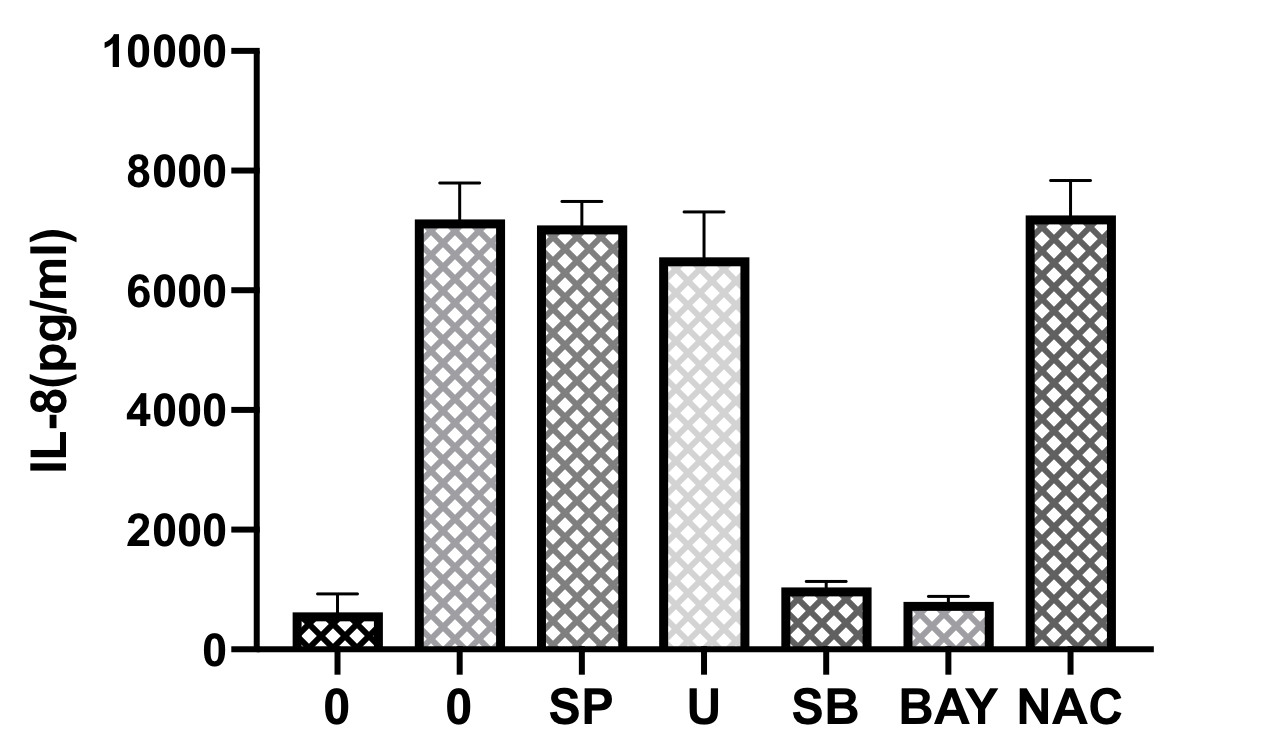 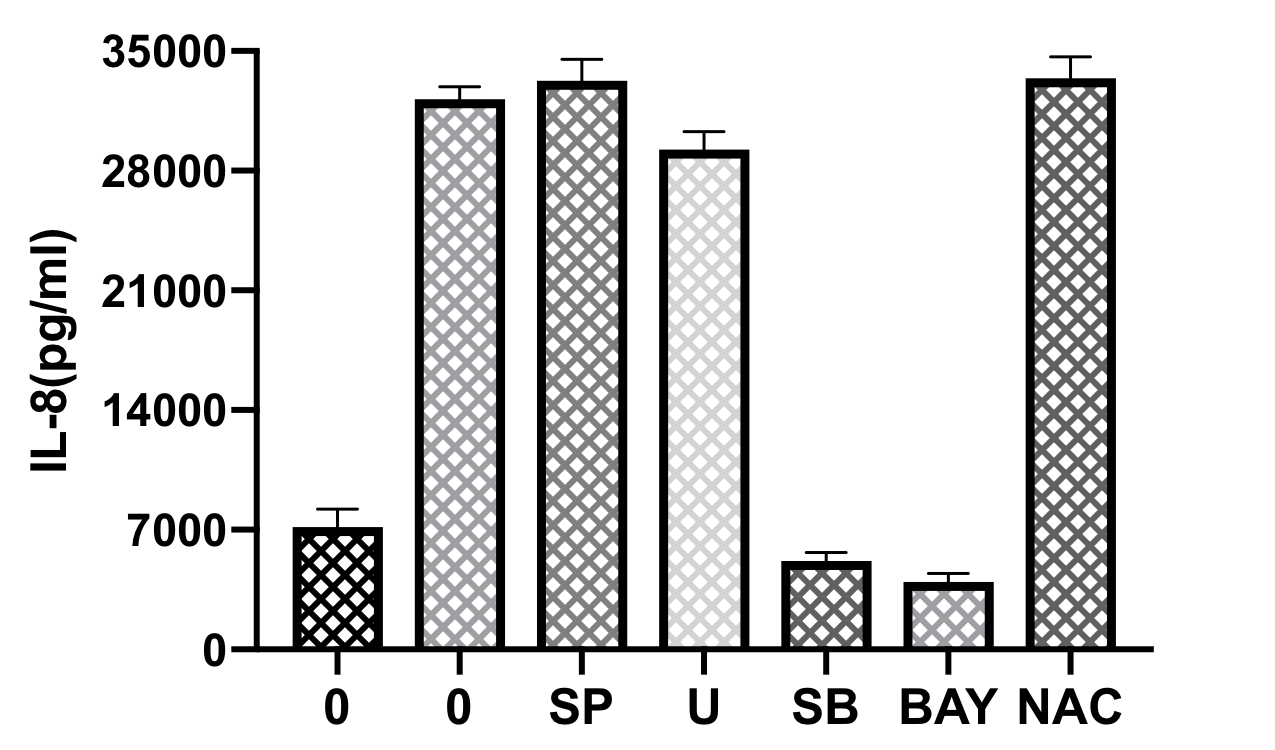 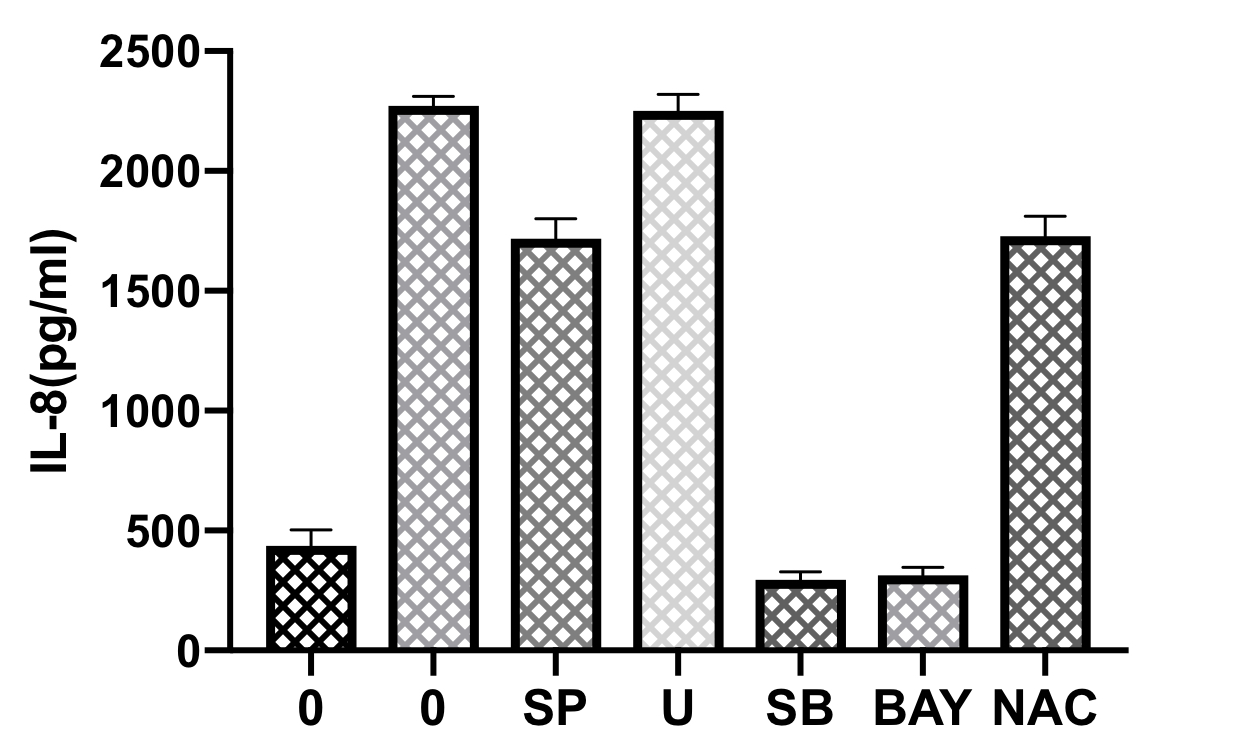 A549
H446
PC-9
*
Inhibitors
Inhibitors
Inhibitors
Radiation     -       +       +      +       +      +       +
Radiation     -       +       +      +       +      +       +
Radiation     -       +       +      +       +      +       +
Supplementary figure
A
B
A549
PC-9
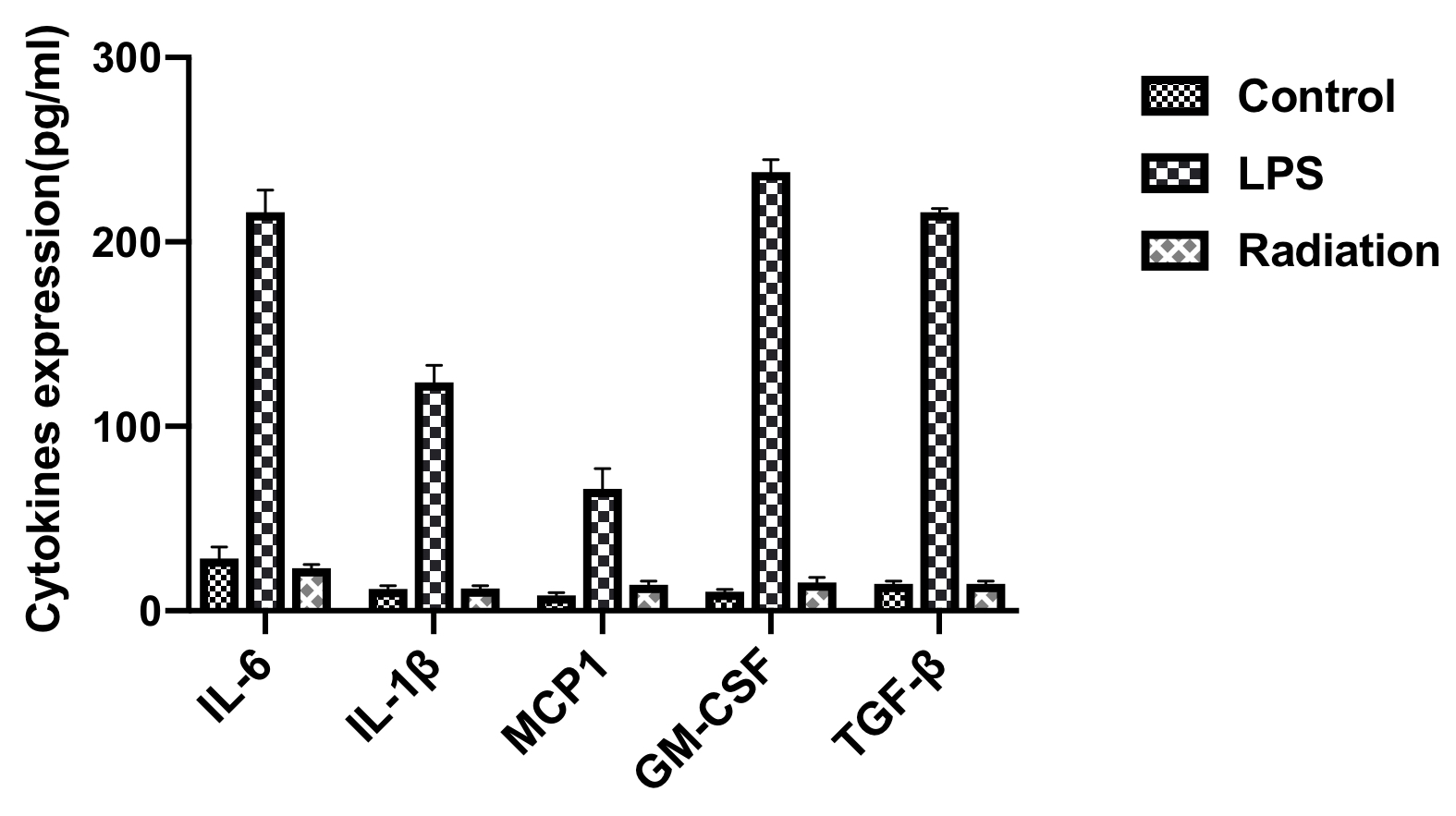 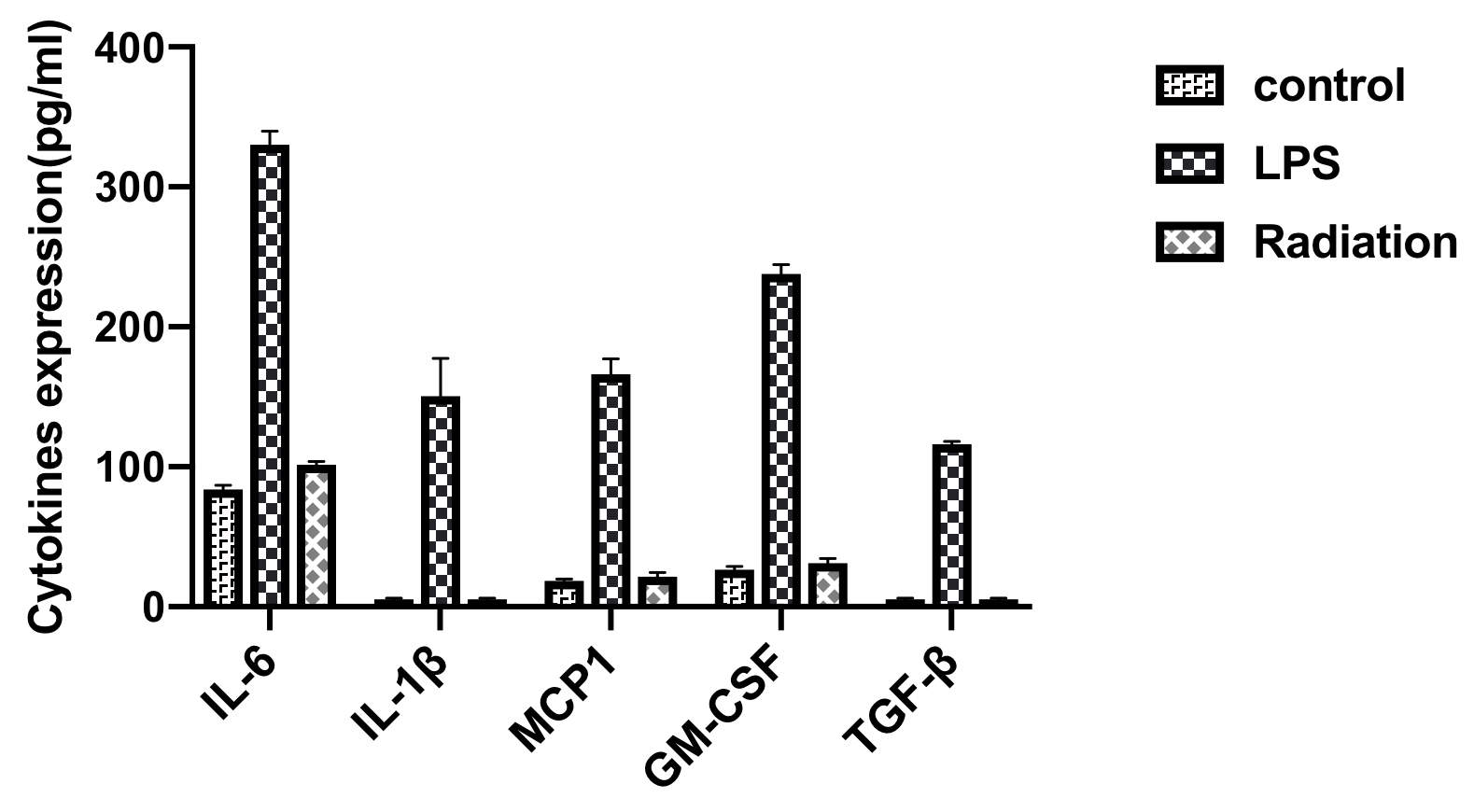 Supplementary figure
A
B
C
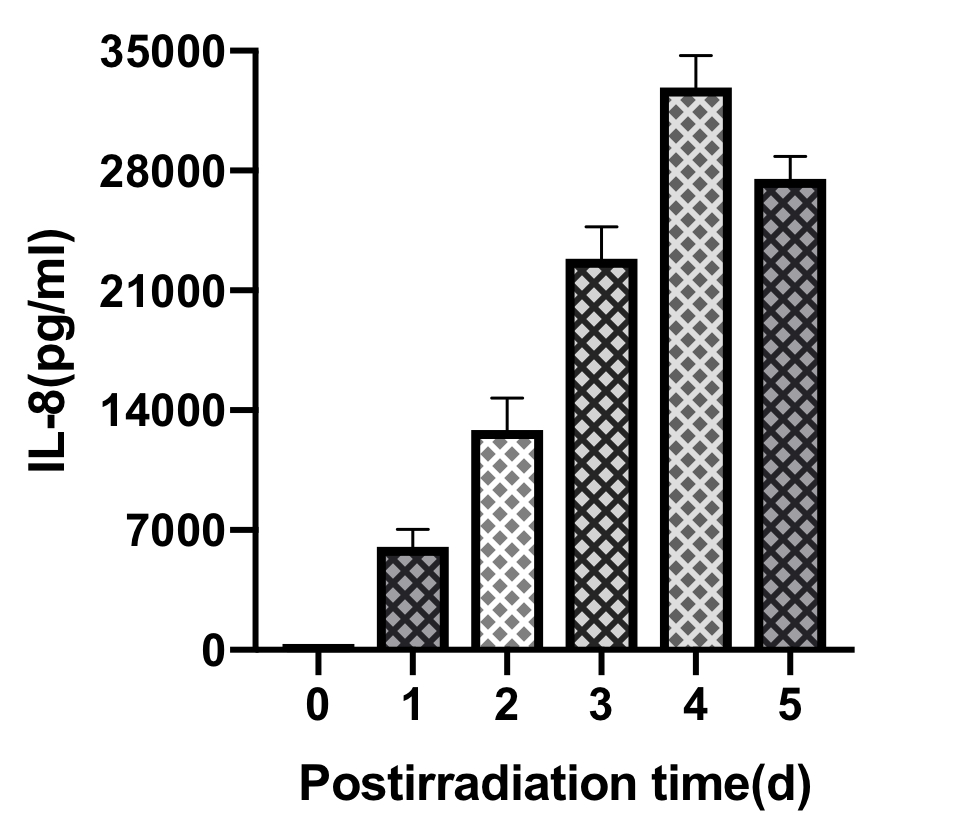 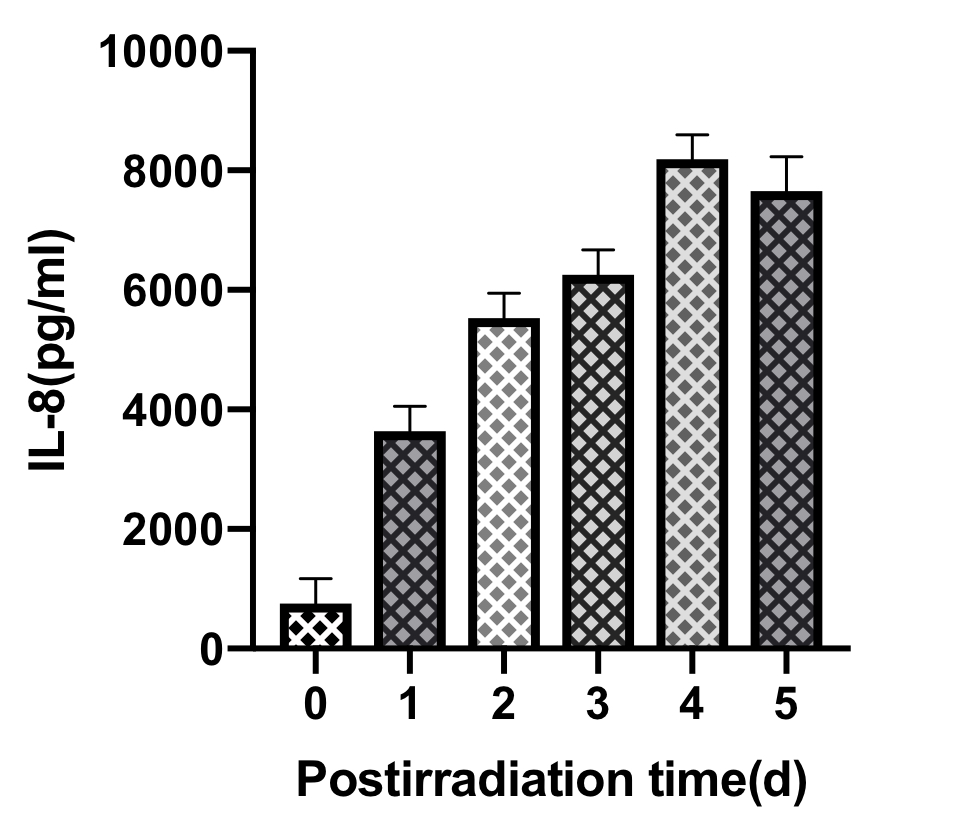 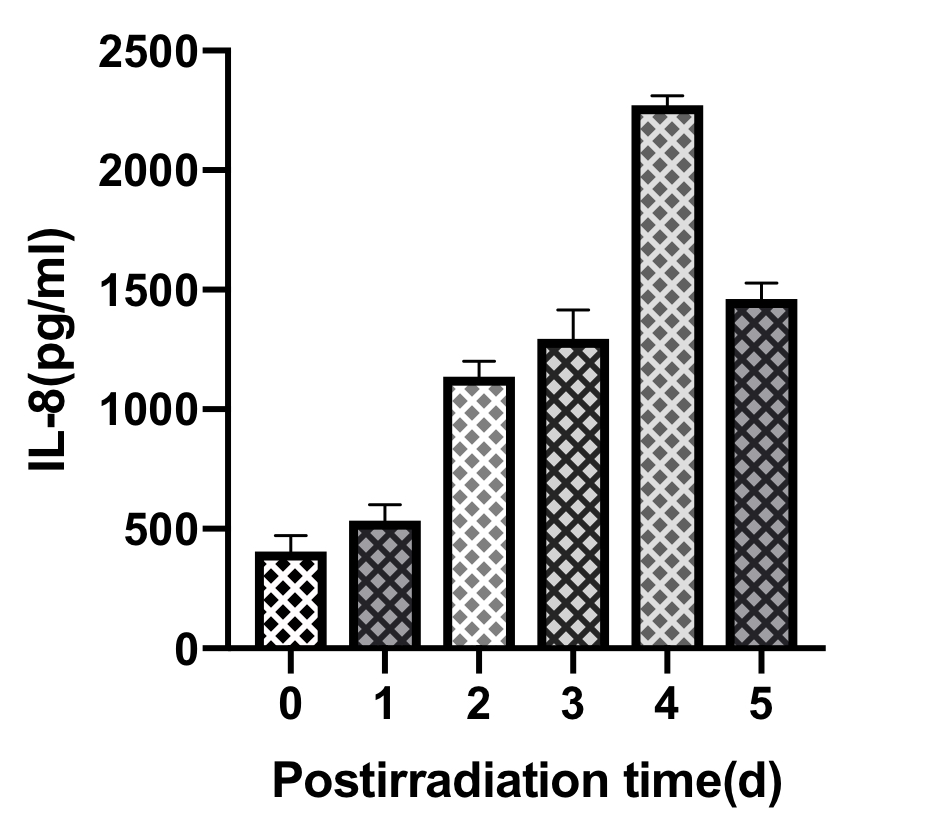 A549
H446
PC-9
Supplementary figure
A
B
C
Control
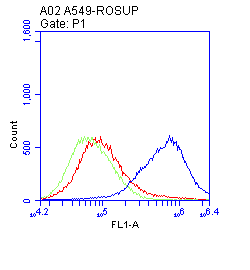 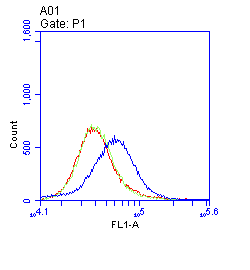 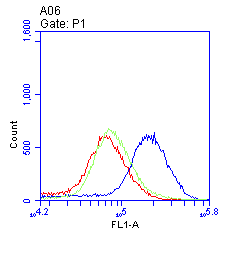 A549
H446
PC-9
Radiation
NAC